Unidad 3:Alimentación Saludable
Objetivo: Clasificar los alimentos, distinguiendo sus efectos sobre la salud y proponer hábitos alimenticios saludables.
Profesora: Ángeles Gómez A.
Cursos: 3ro A- 3ro B.
Instituto San Lorenzo.
Observa los siguientes alimentos:
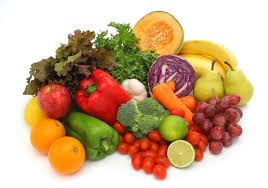 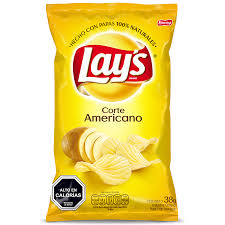 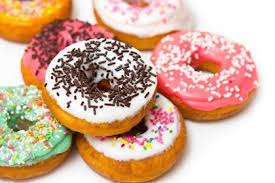 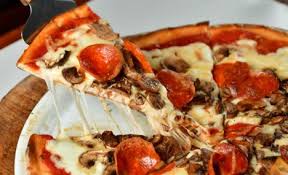 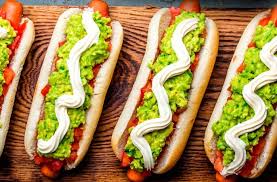 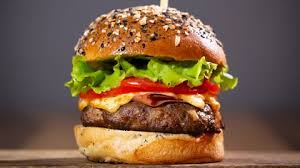 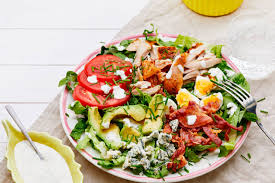 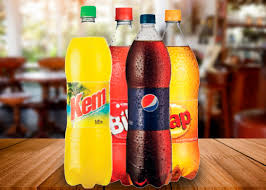 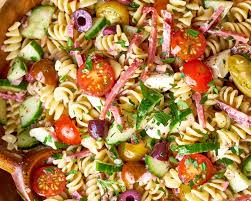 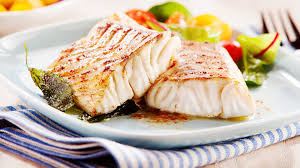 ¿Qué es la alimentación saludable?
Comer una variedad de alimentos que nos aporten los nutrientes necesarios para desarrollarnos y crecer.
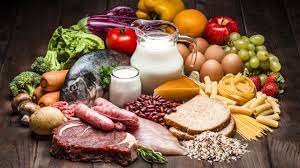 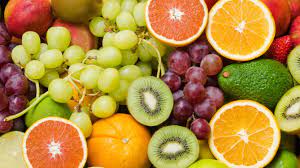 ¿Qué es la alimentación saludable?
Alimentos
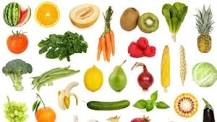 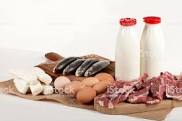 Alimentos, según su composición y función
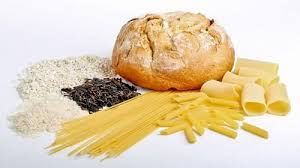 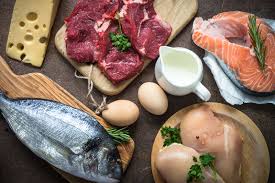 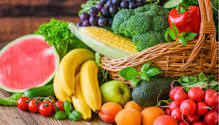